OFICINA JURÍDICA
BOLETÍN  TUTELAS
DICIEMBRE
2020
Boletín - Diciembre
La Acción de Tutela se puede presentar para obtener la protección inmediata de los Derechos Constitucionales Fundamentales (a la vida, a la salud, la educación, al libre desarrollo de la personalidad, libertad de opinión y religión, entre otros), cuando estos resulten vulnerados o amenazados por la acción o la omisión de una autoridad pública o de manera excepcional de ciertos particulares.
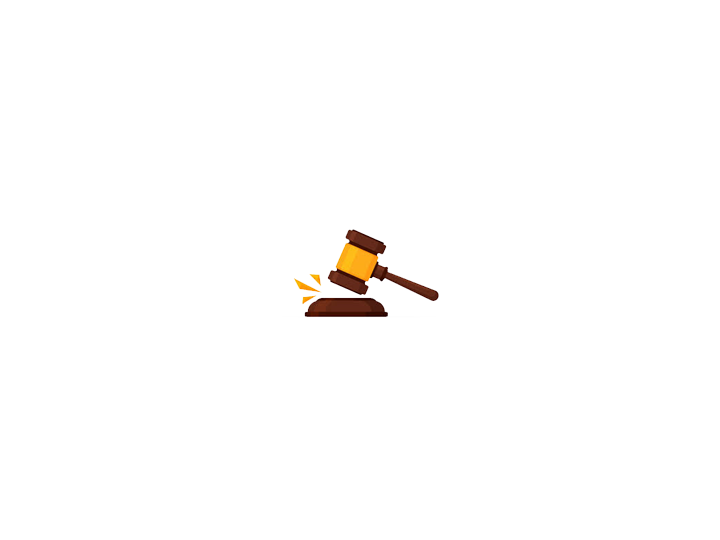 Boletín Tutelas Diciembre
Boletín Tutelas Diciembre
Boletín Tutelas Diciembre
GRACIAS
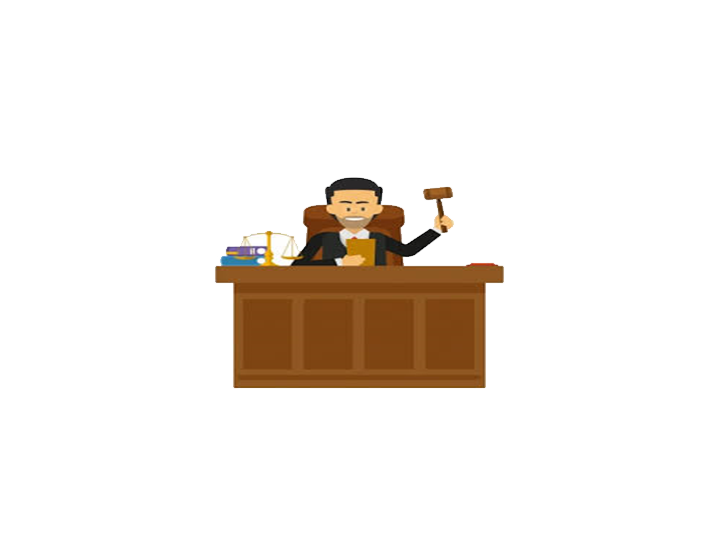